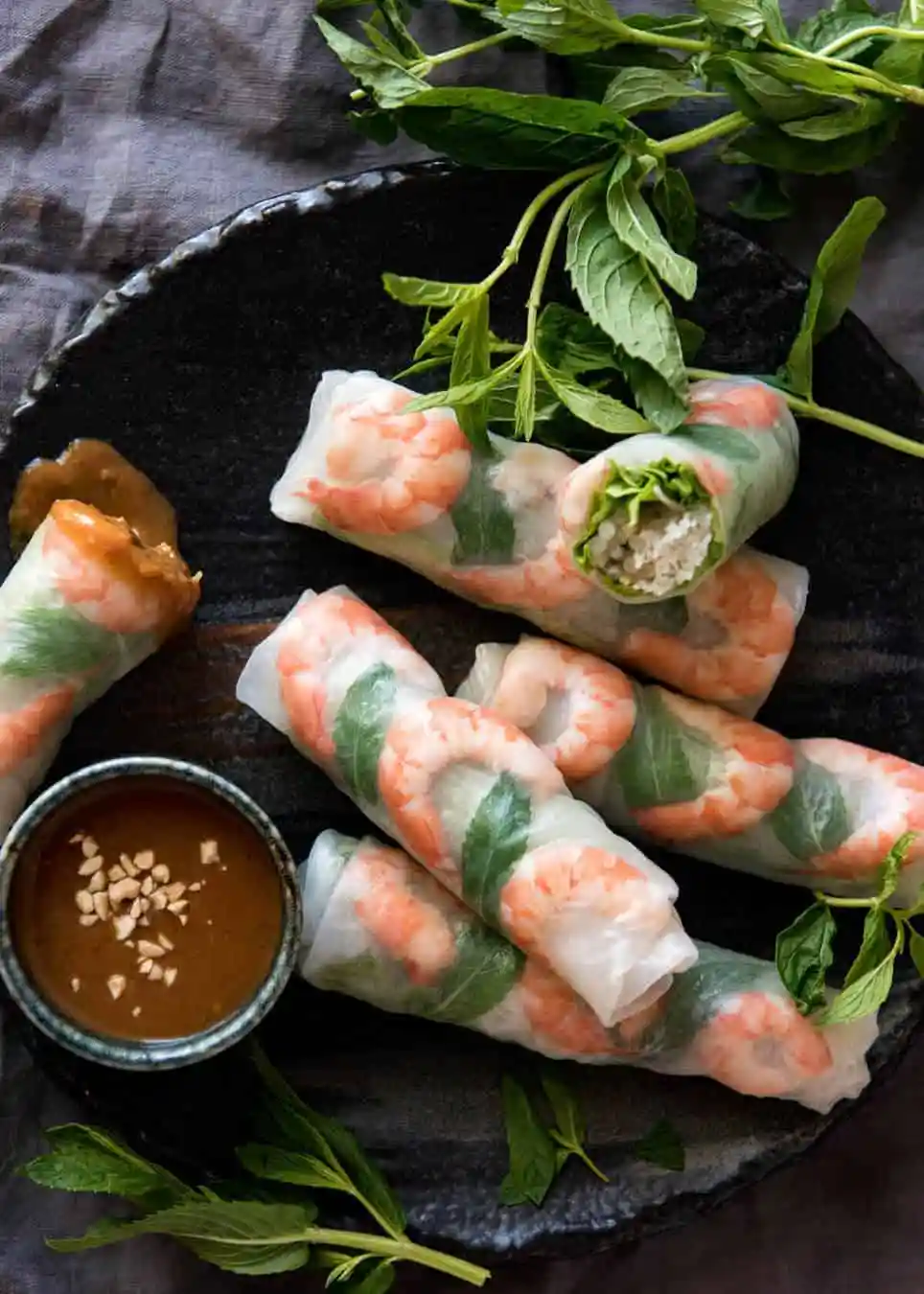 Vietnamese Rice Paper Rolls
By: Amy Zang
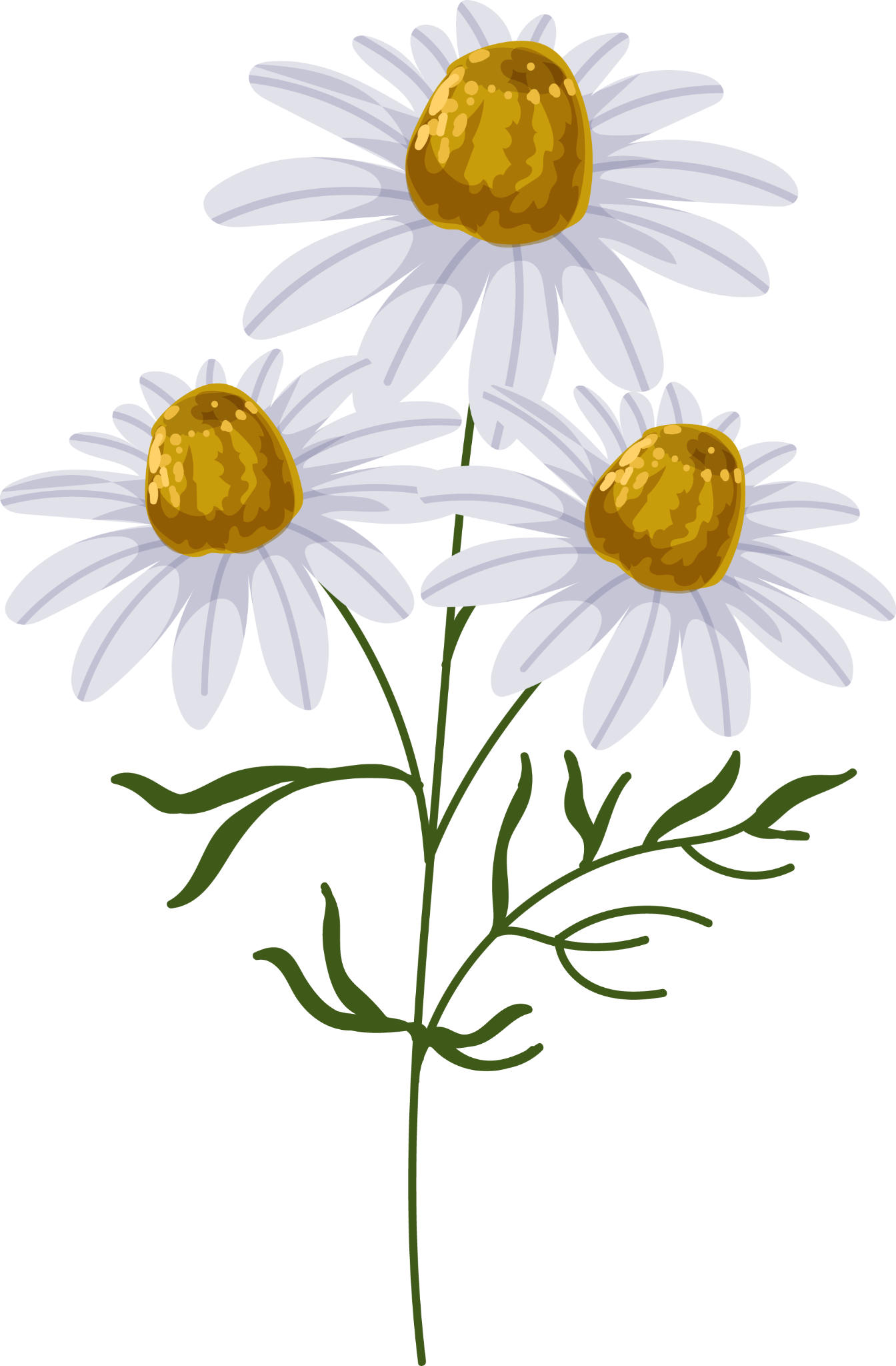 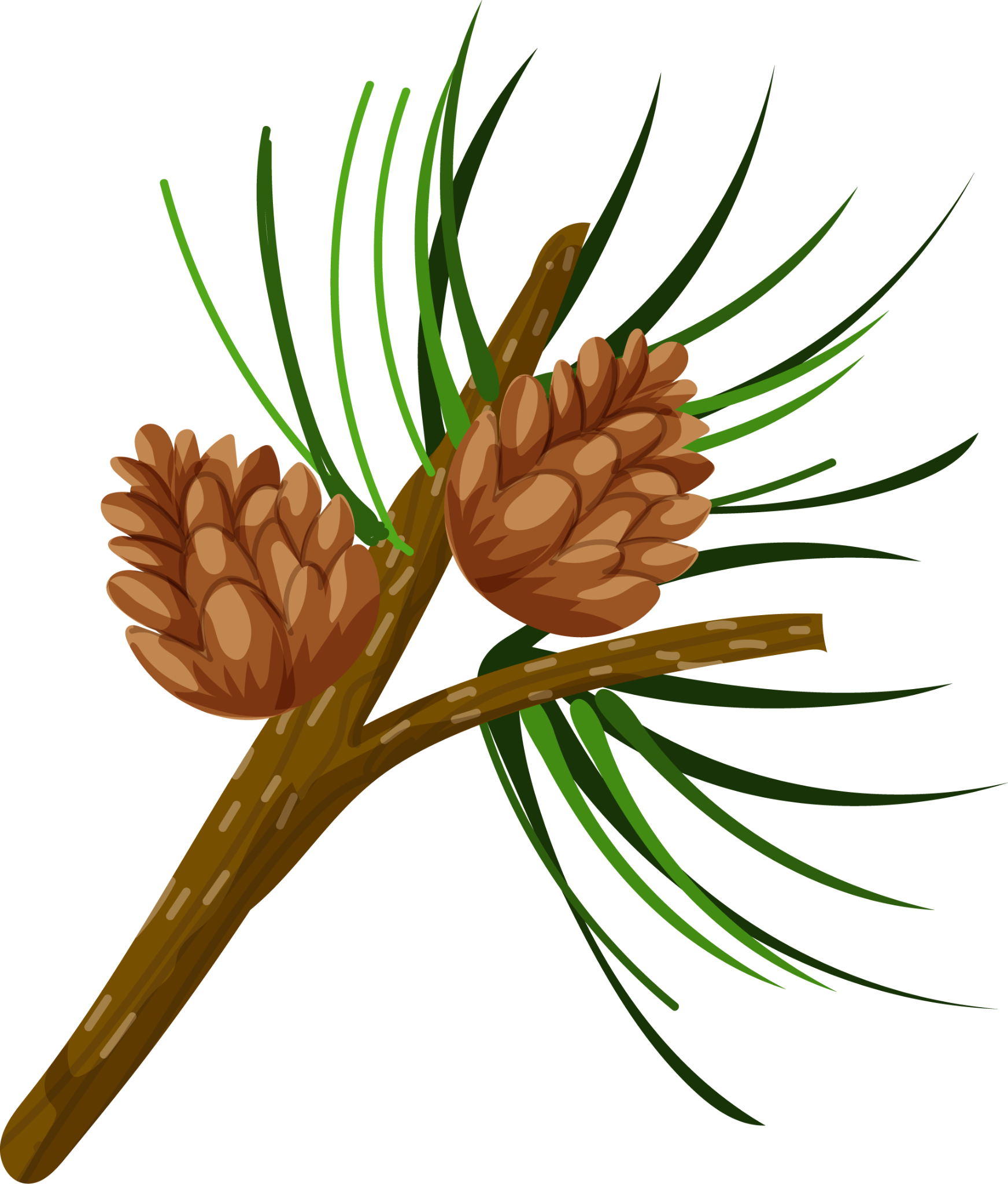 TABLE OF CONTENTS
Origin
01
02
Authenticity
03
Economic
04
Geographic position
05
Political Identity
06
Current study
There is a story that there was a king that wanted to make Vietnam powerful through war, so he wanted his soldiers to always be on the move. The soldiers didn’t have much time to settle down to cook and eat, so they made these summer rolls that could be eaten while traveling.
Origin
The origin of Vietnamese summer rolls depends on the angle that it is viewed through. Some say that spring rolls originated from China and summer rolls were an adaptation to suit Vietnamese tastes. Others argue that rice paper was created in Vietnam, so summer rolls originated from Vietnam.
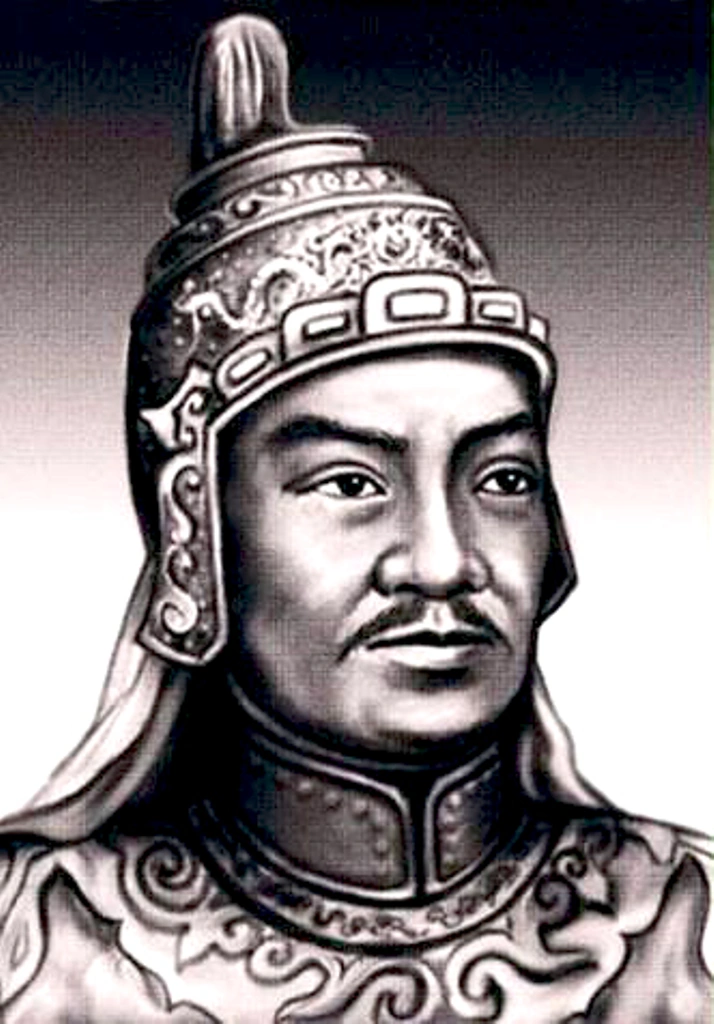 Nguyễn Huệ Quang Trung
Authenticity
North Vietnam
Central Vietnam
South Vietnam
Thin and delicate rice paper
Dipping sauce: combination of fish sauce, lime juice, garlic, chilli, water and sugar
Thick and chewy rice paper because of addition of tapioca flour
Different options of dipping sauce: Vietnamese fermented bean paste and soy sauce; fermented anchovy, crushed pineapple, sugar, lemon juice, bird’s eye chilli, lemongrass and garlic; fish sauce, lime, sugar, garlic and chilli
- Dipping sauce: peanut sauce
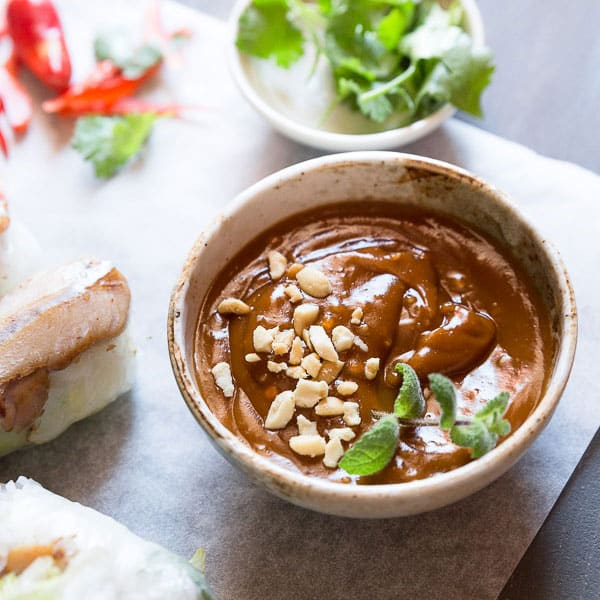 In General:
Rice paper wrapped pork and shrimp, rice vermicelli, raw vegetables and fresh herbs
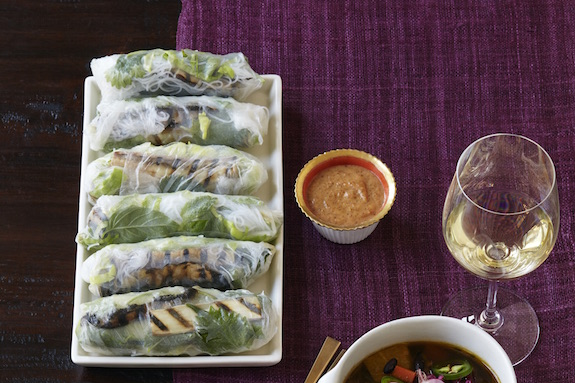 Variations in America
Variations of ingredients:
Examples: fall rolls, winter rolls
Elimination of original ingredients
No herbs, no rice noodles, etc.
Sauce: peanut hoisin sauce is the most common, but many places exclude fish sauce
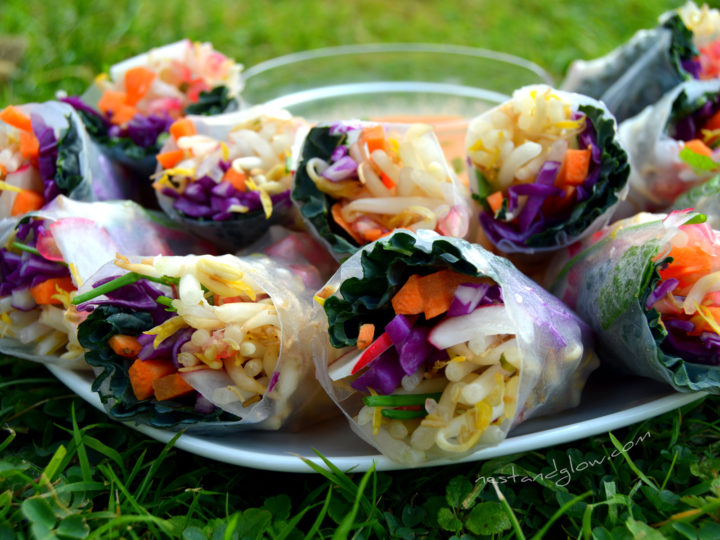 Generally…
Restaurants in areas with a large Vietnamese population serve more “authentic” versions
whereas those located in areas that cater to a more diverse population make more changes to their recipes
[Speaker Notes: Mint, basil, cilantro]
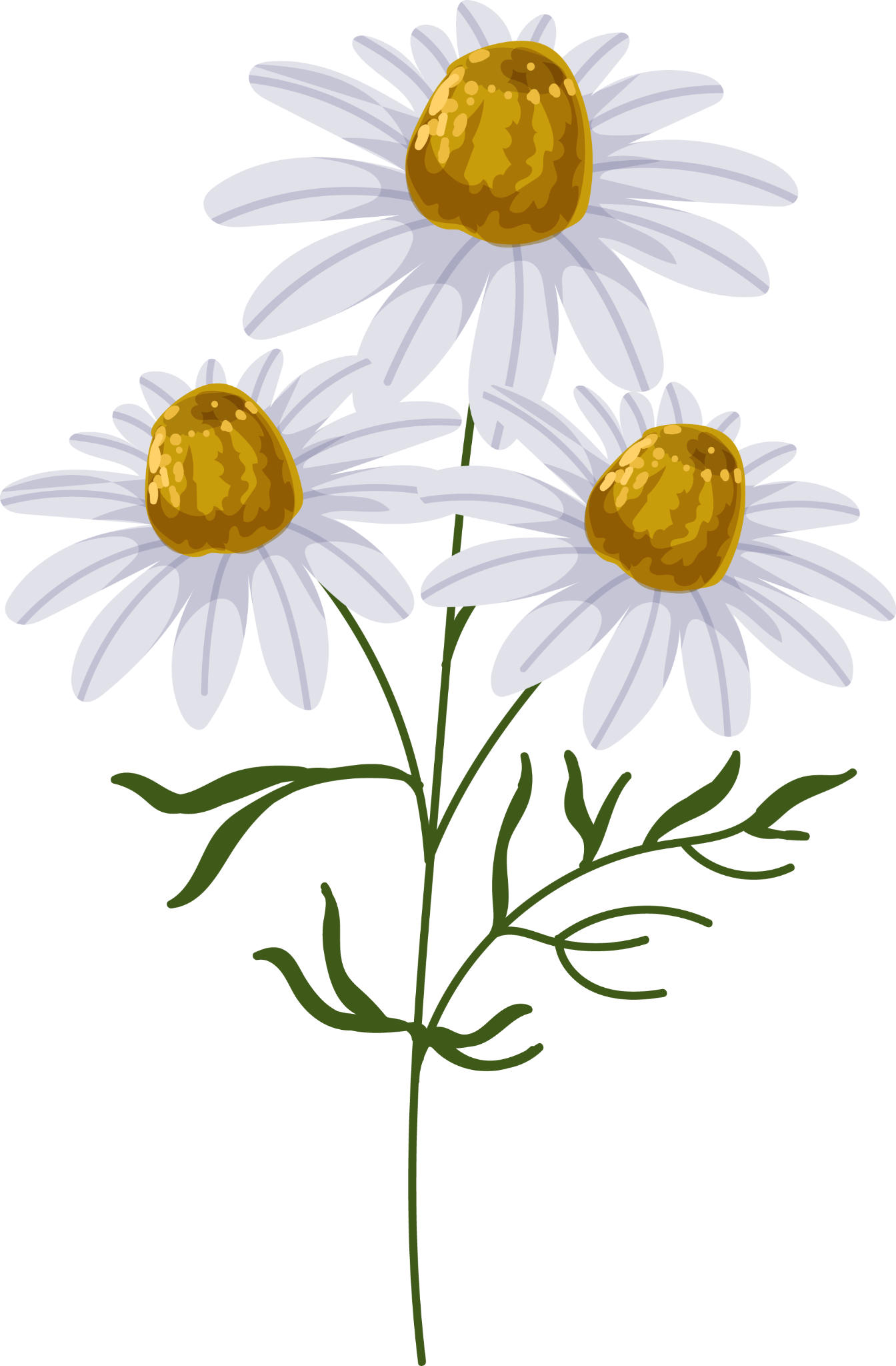 Economic Features
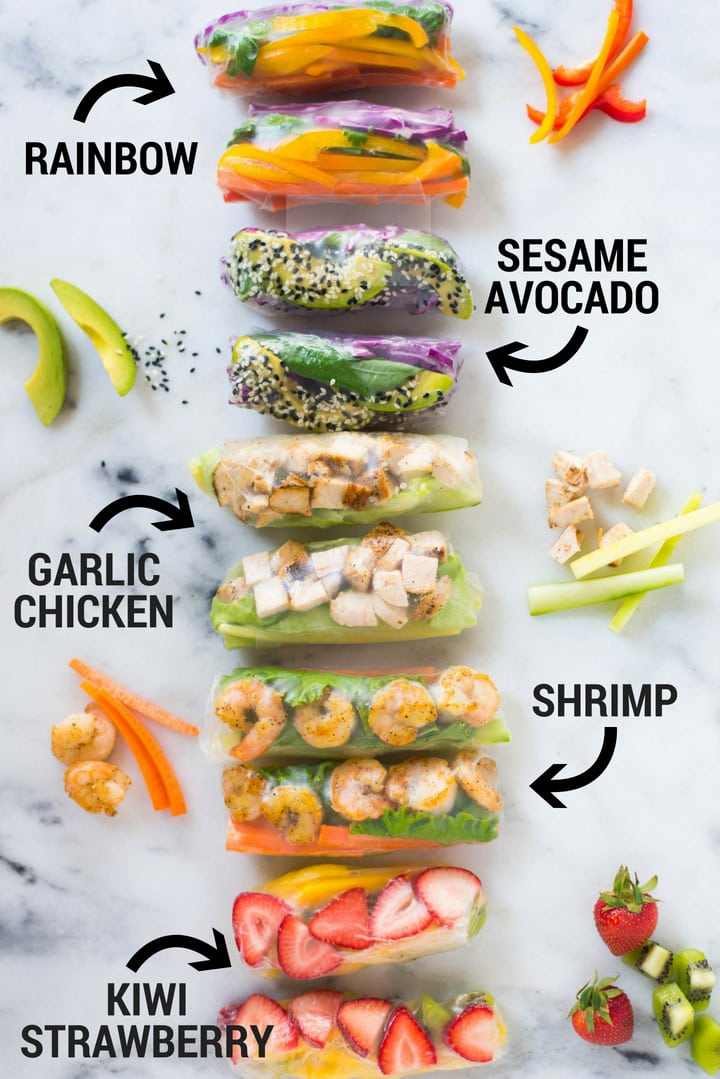 Health Food:
Rice paper
Versatile
Gluten-free 
Healthy
Low calories
Nutritious 

Addition of goji berries in sauce (antioxidants)
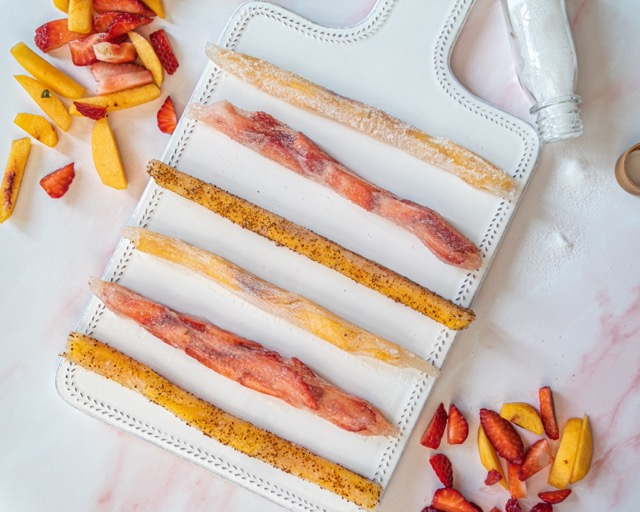 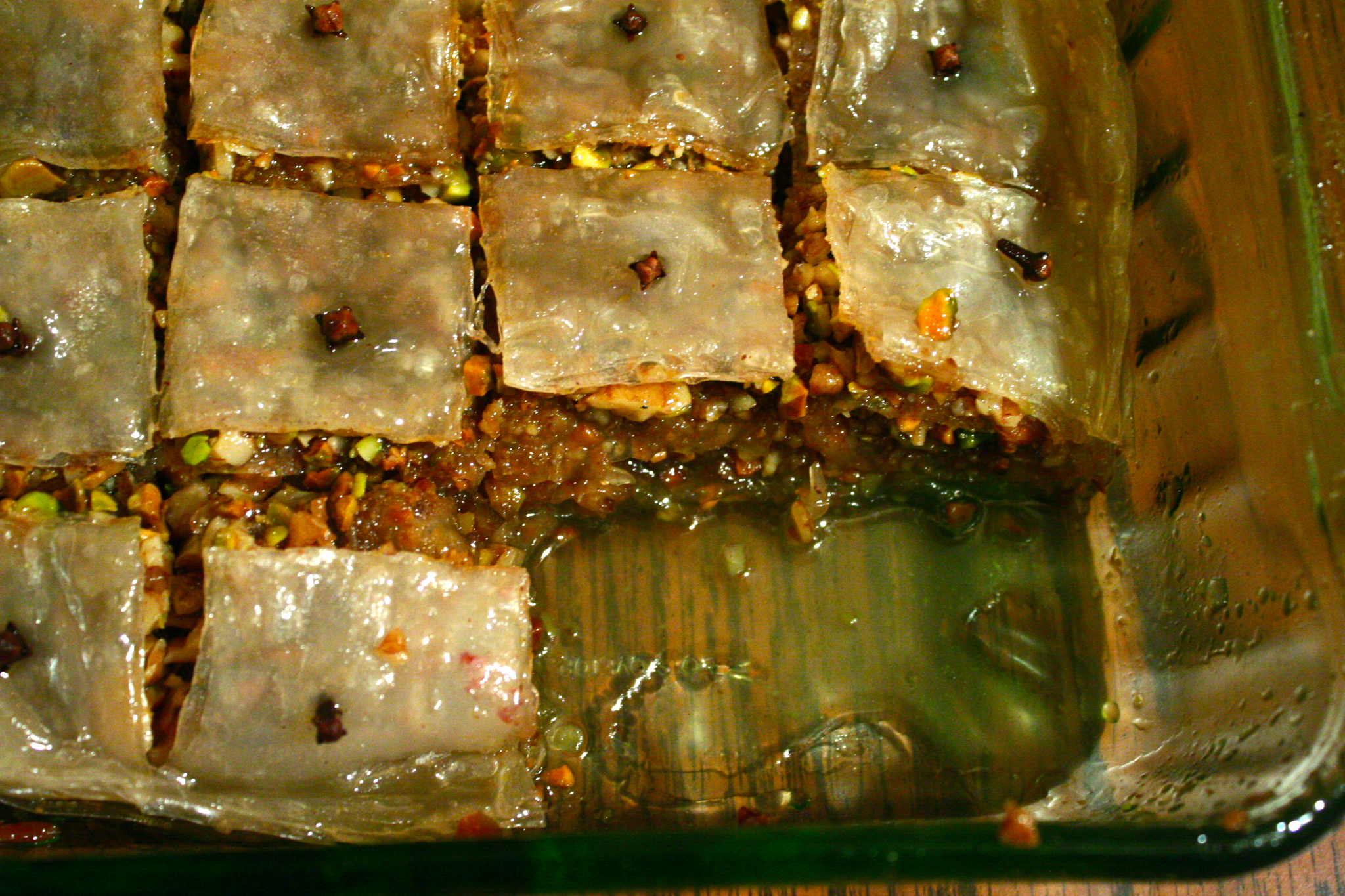 Geographic Position
Since different regions of Vietnam have slightly different foods, the people that settled in different areas of America plays a huge role in the availability of variety in America
Most people settled in California, so they have both Northern and Southern style cuisines, but other parts of the country are less diverse
Overall plenty of Vietnamese restaurants spread throughout America
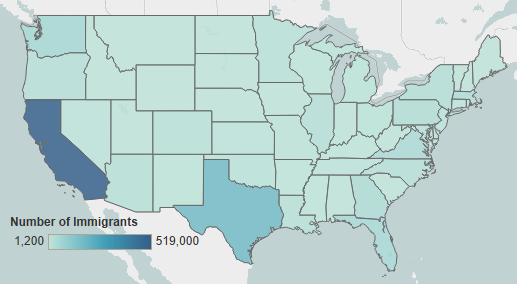 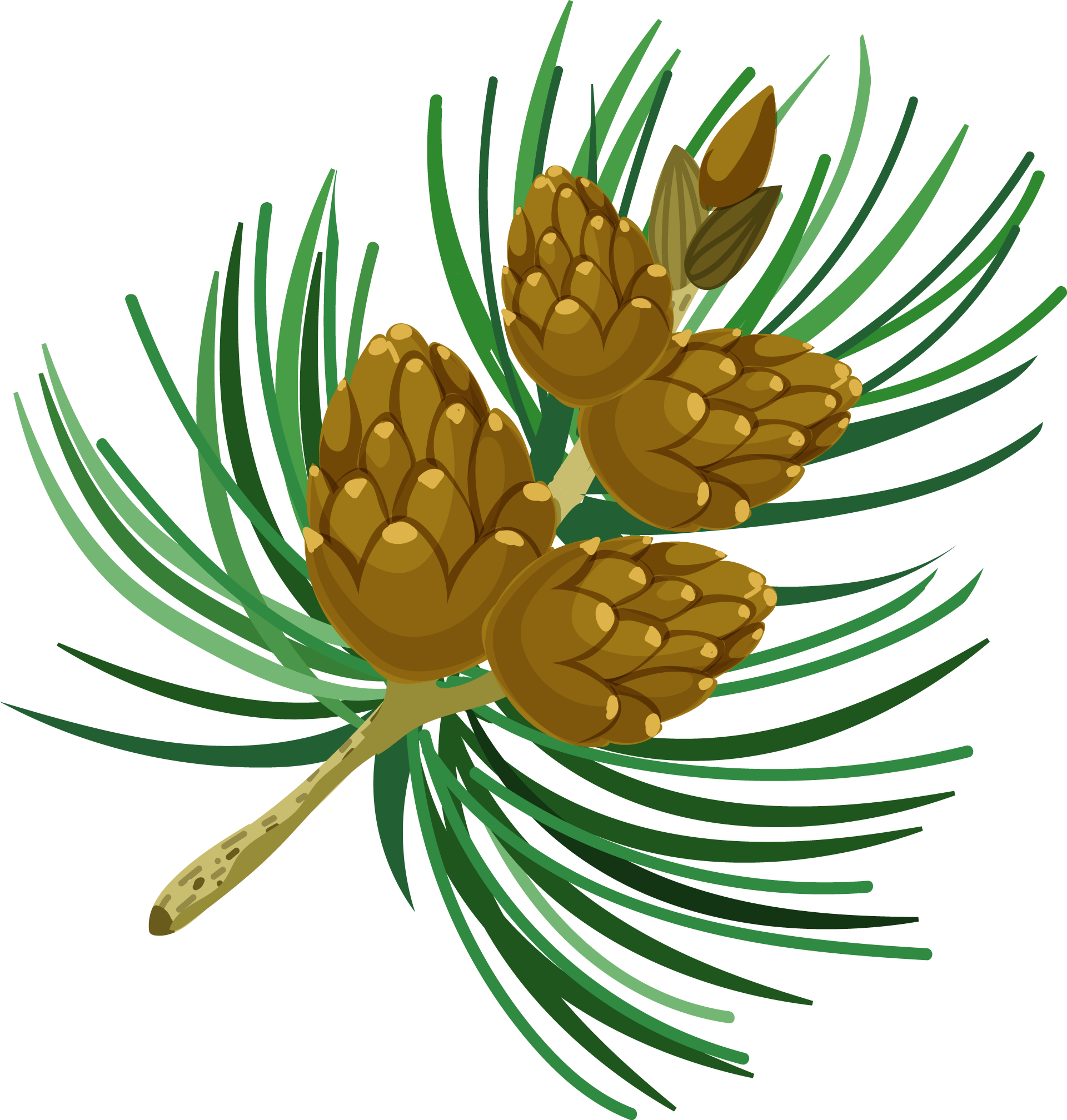 Political Identity
South Vietnamese originally entered the US as political refugees 
Support Republican Party
Anti-communist
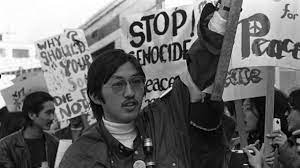 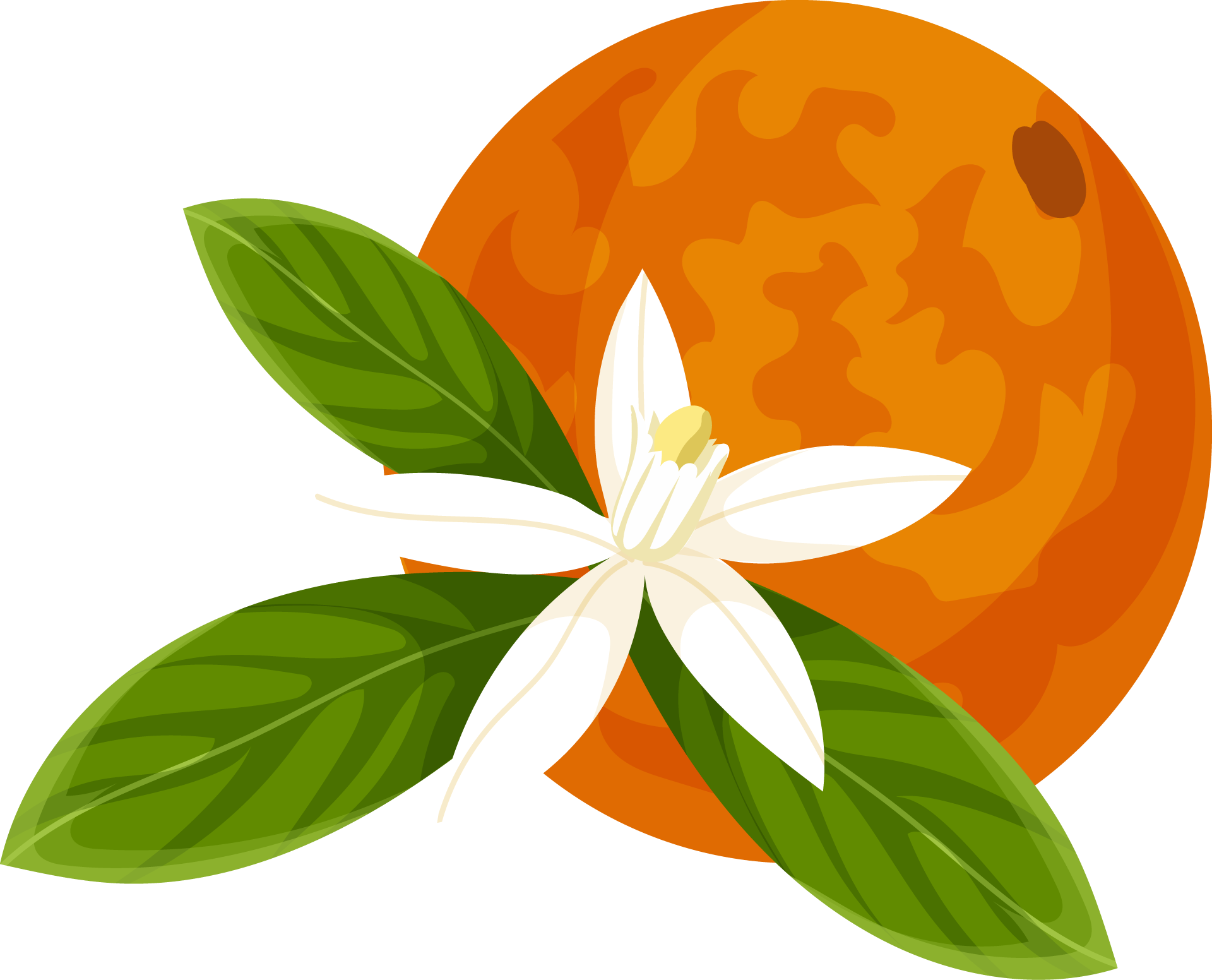 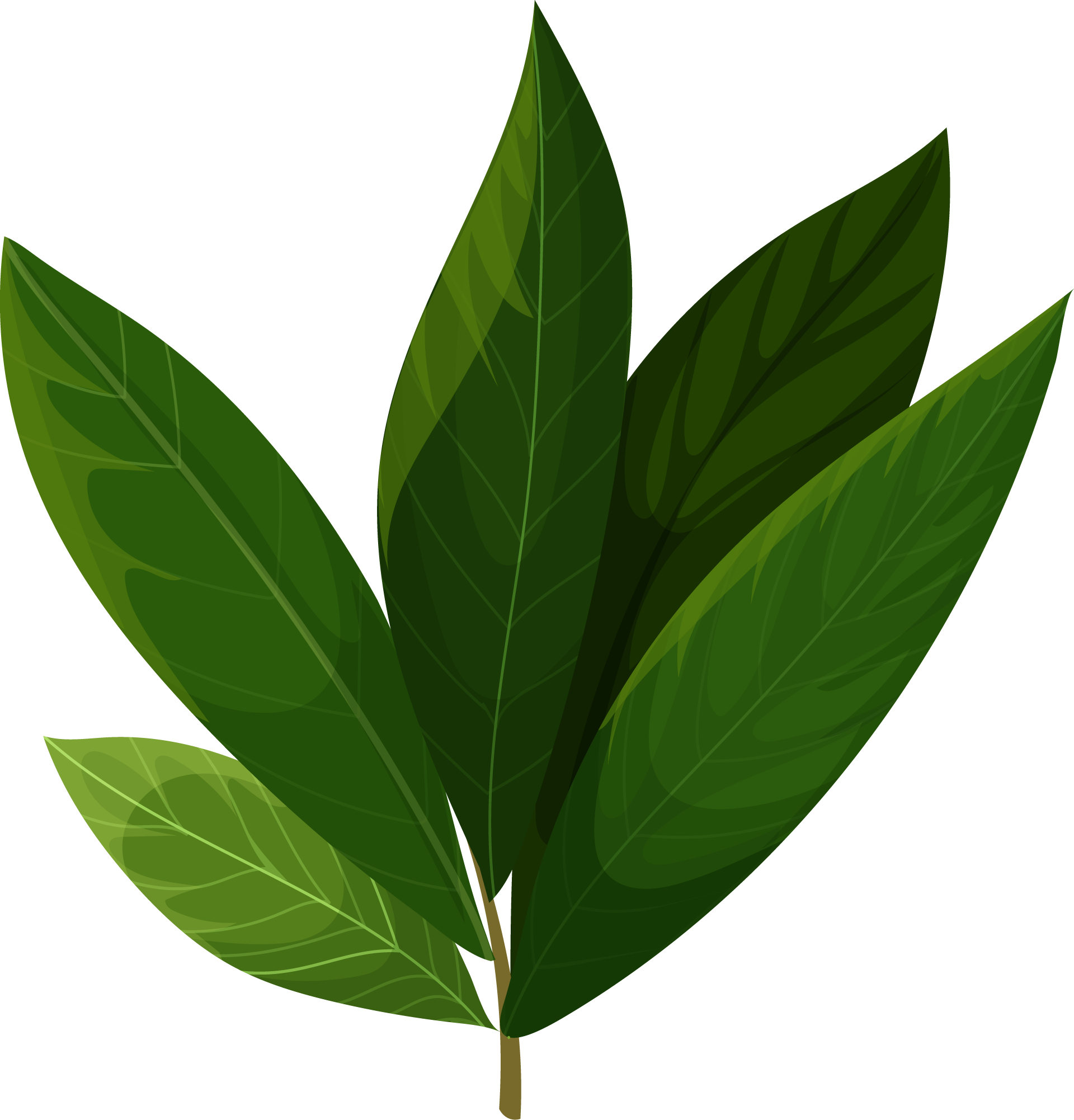 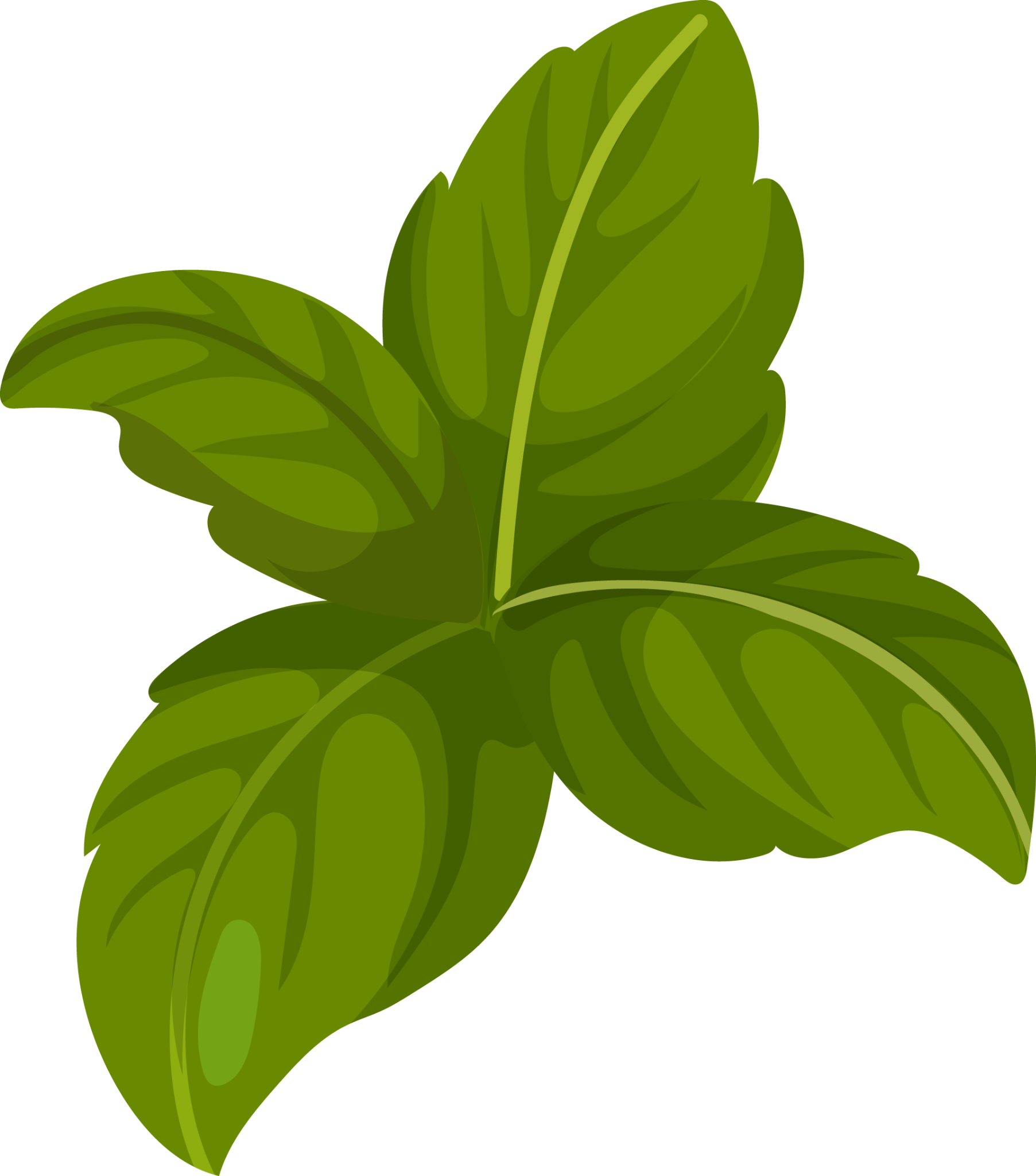 Current Study
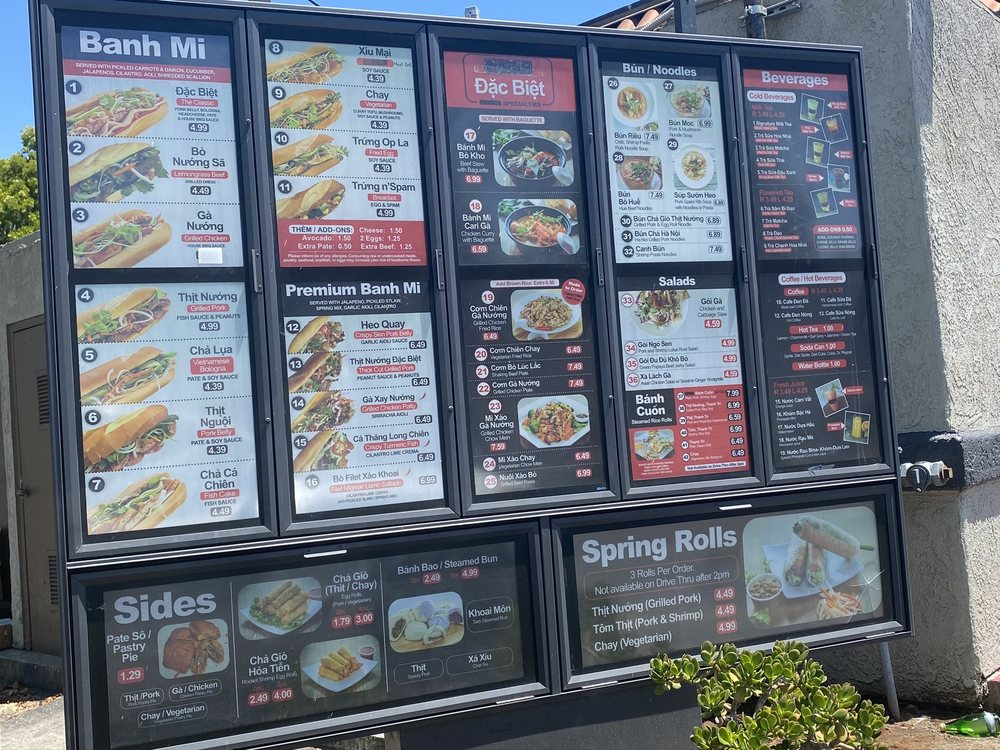 During COVID, Vietnamese restaurants began offering drive-thru options
Currently, there are a few of these restaurants in California and Texas, but more are looking to open up

Owners see drive-thrus as a “classic American innovation” that increased the success of fast food in America, hope to use this idea to increase popularity of Vietnamese food
Orange County, California
[Speaker Notes: https://menucuisine.com/online-menu/carrot-and-daikon-banh-mi/]
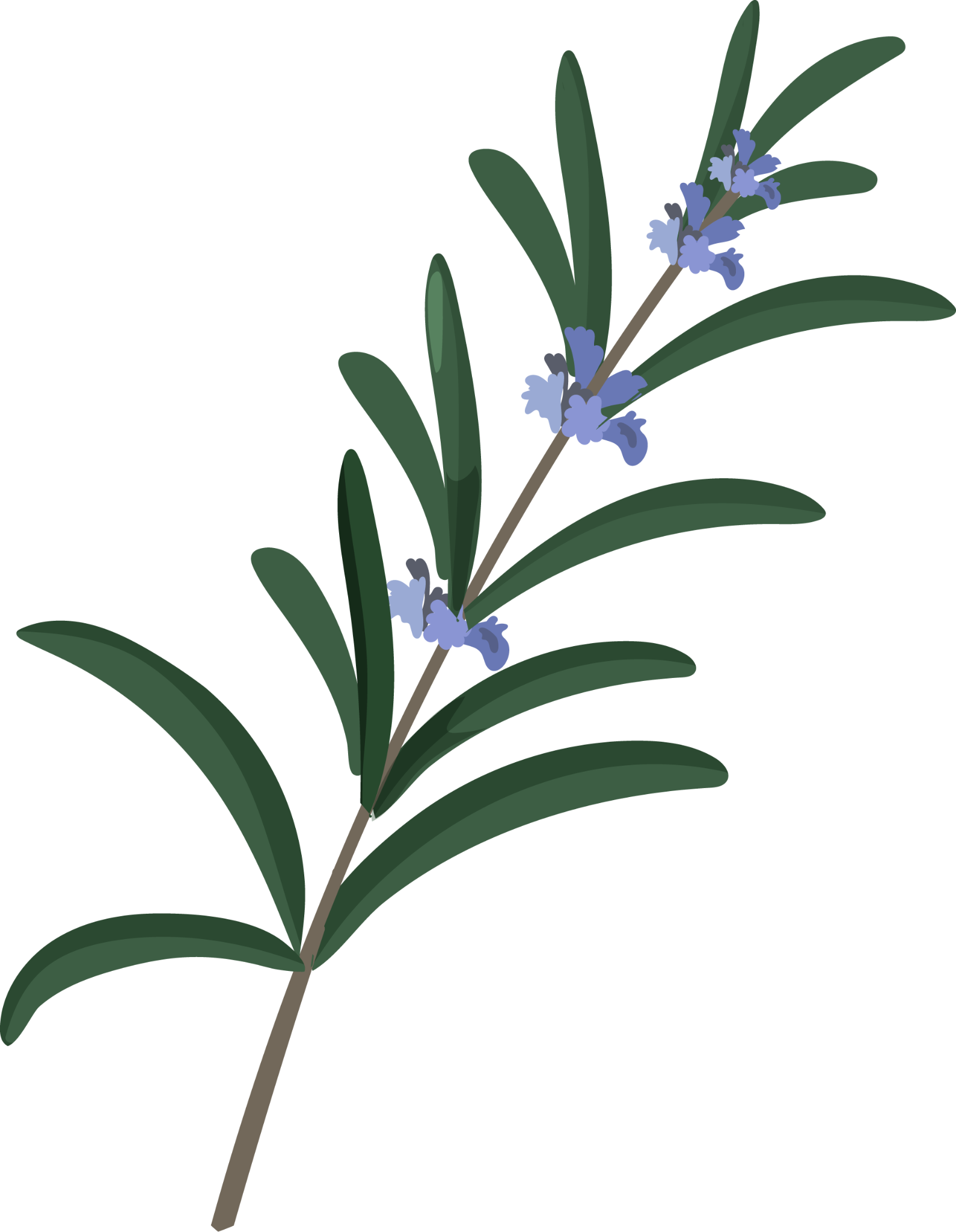 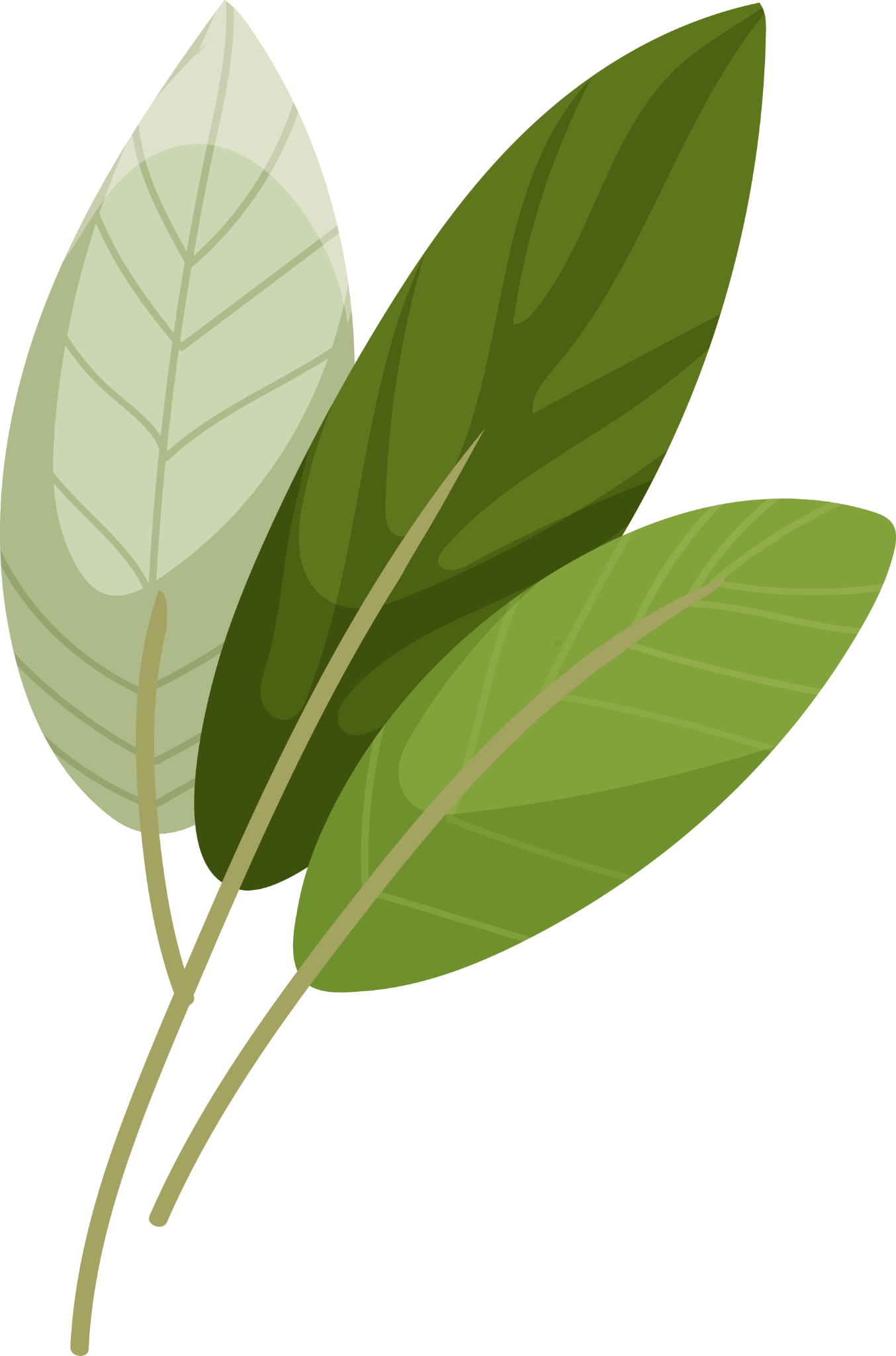 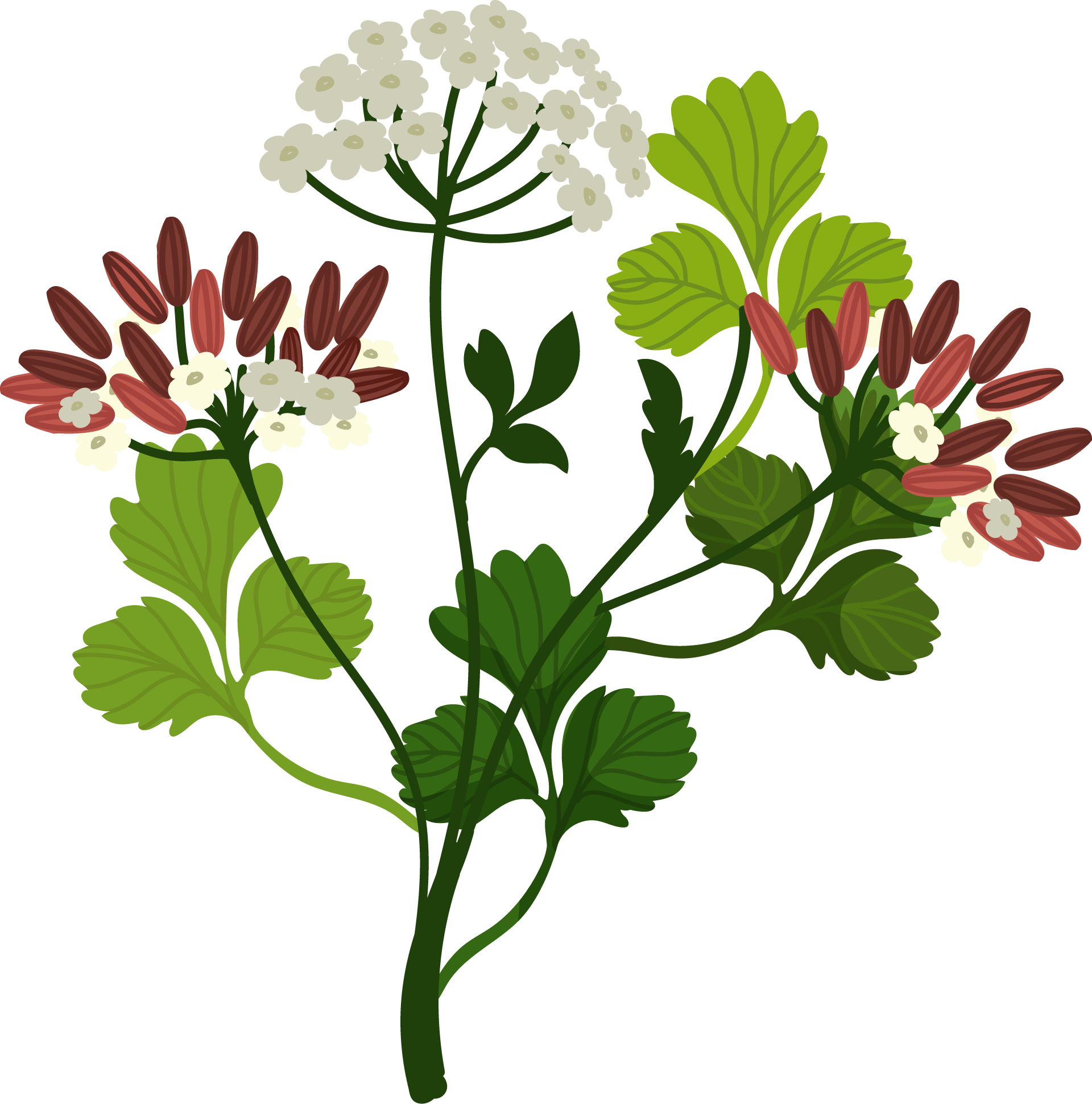 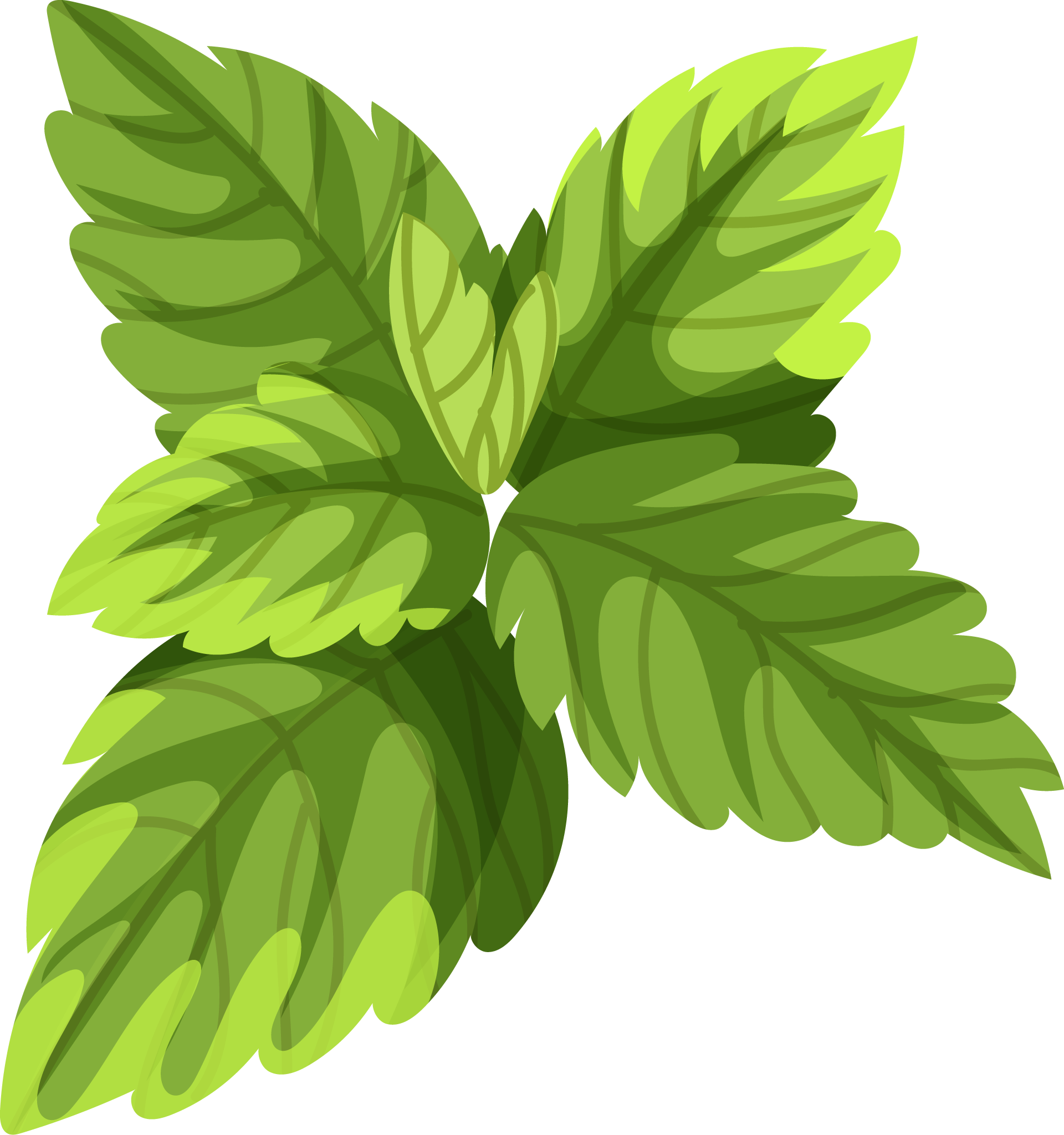 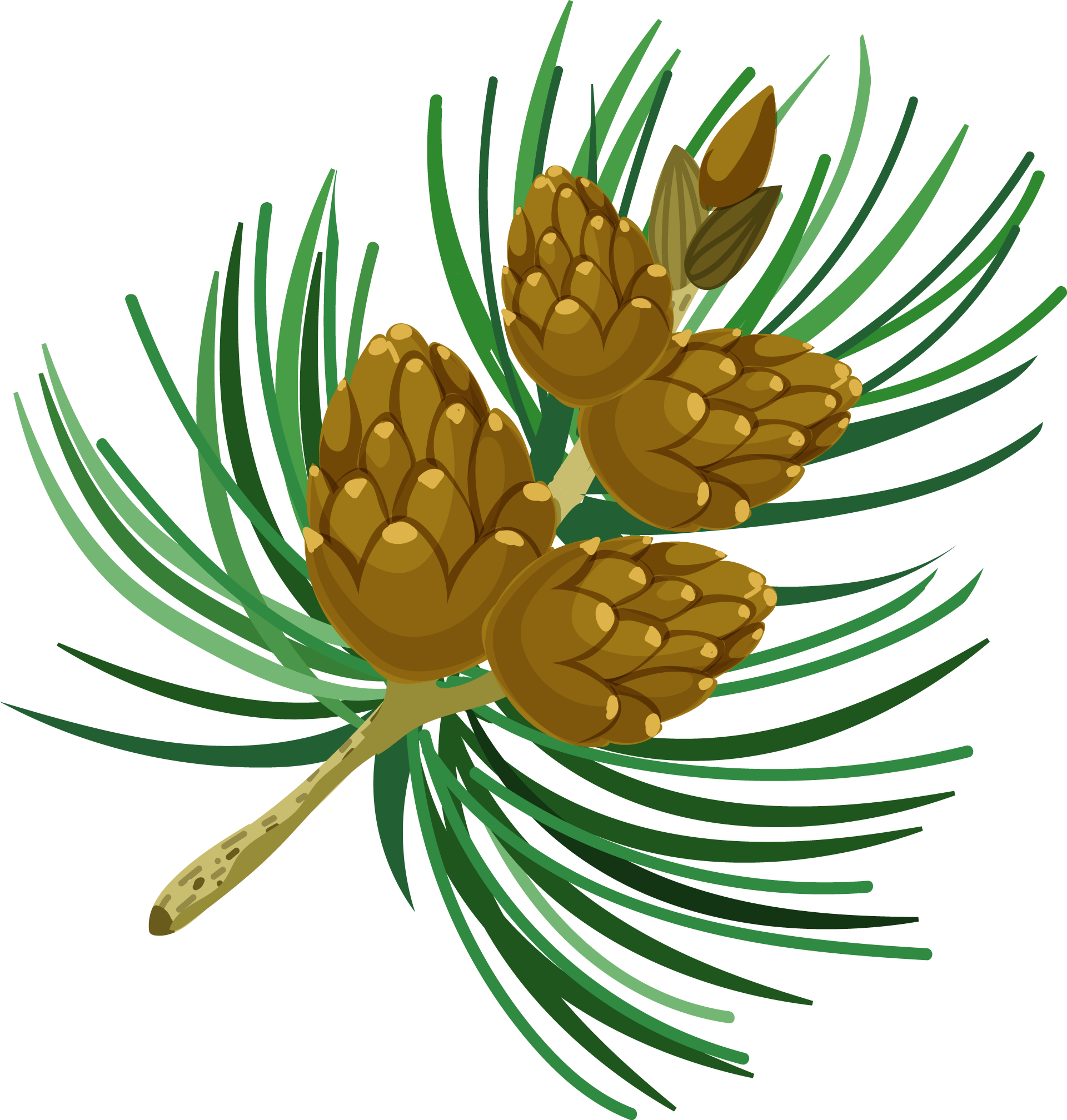 Thank You!
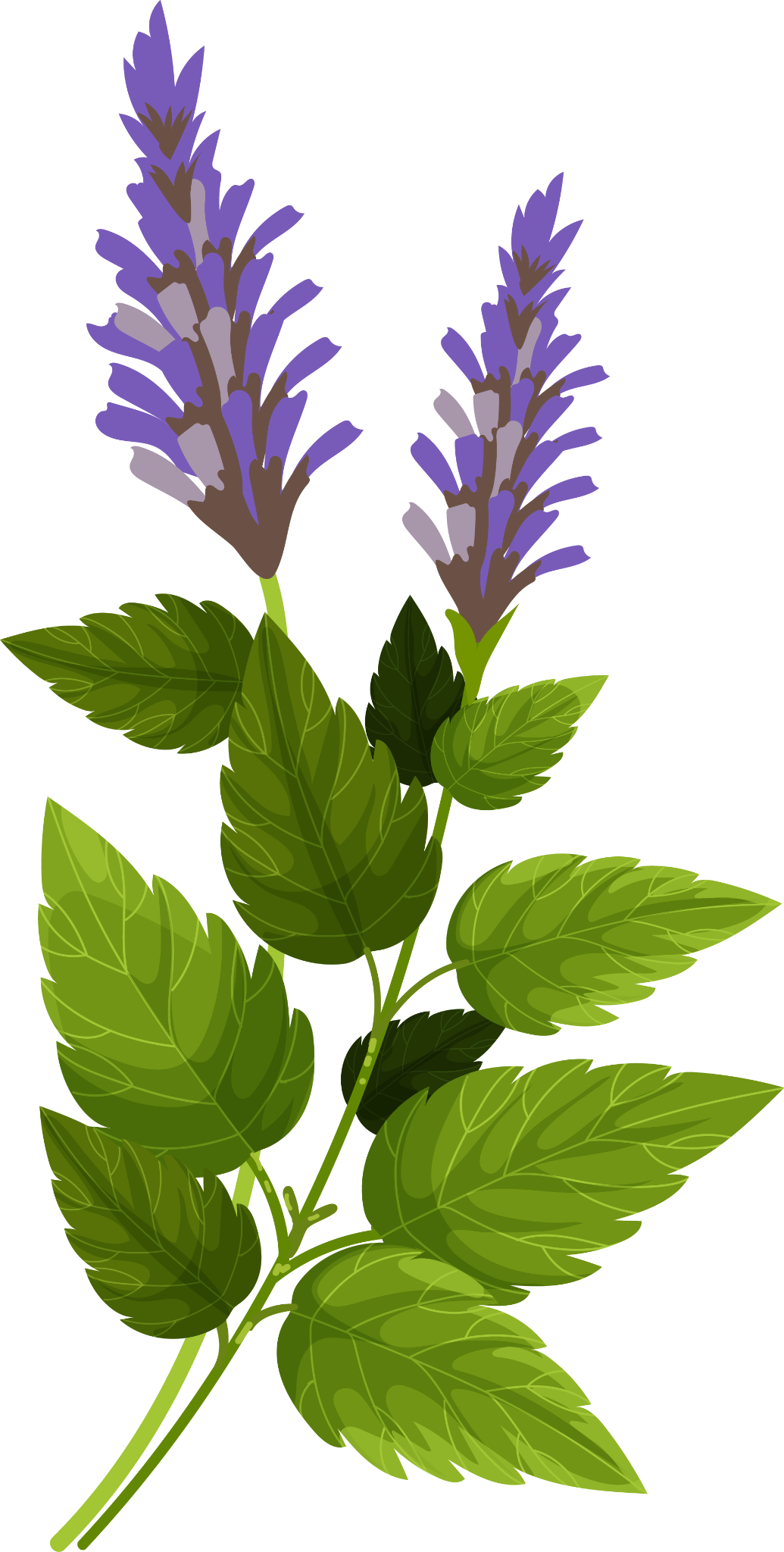 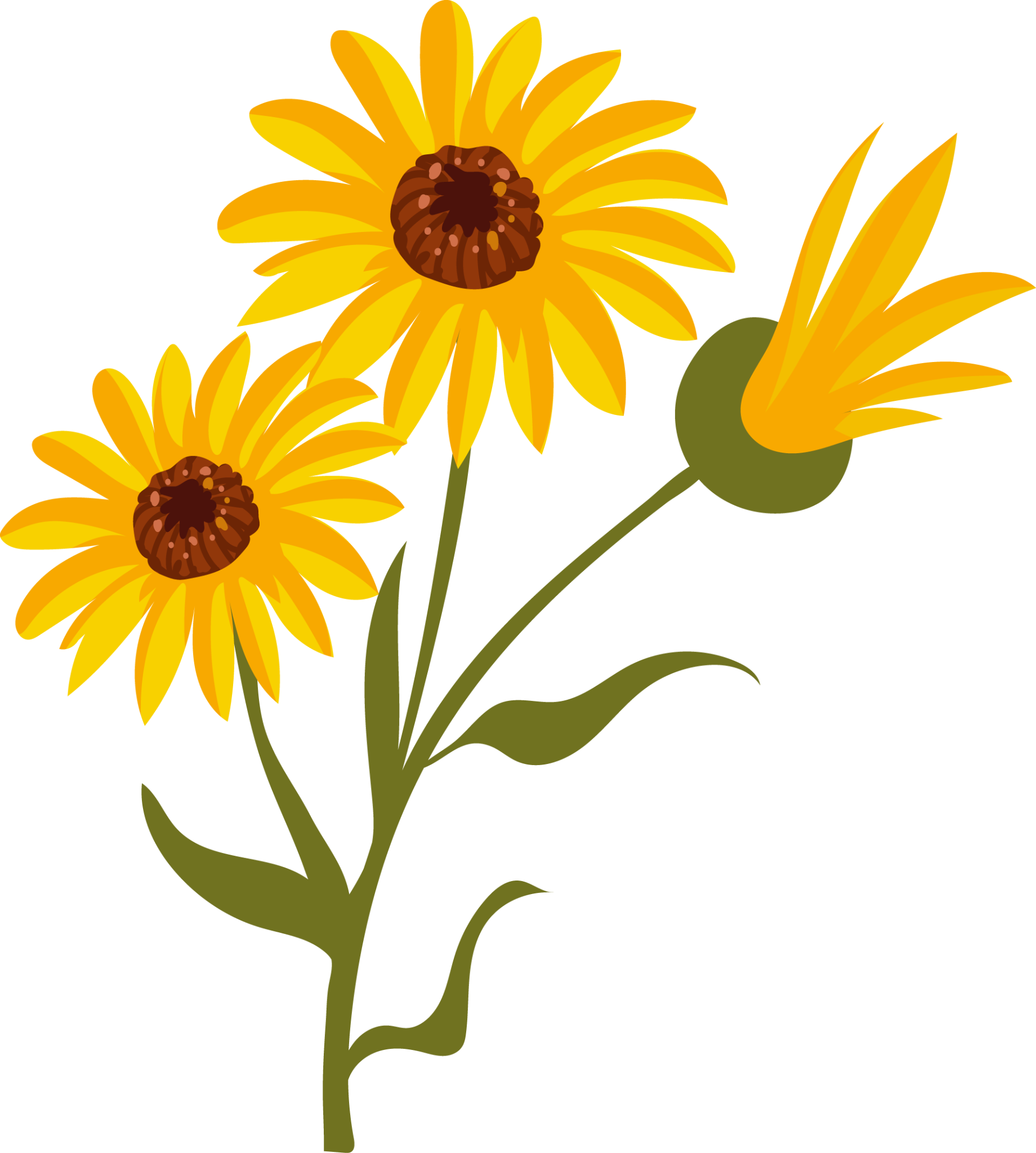 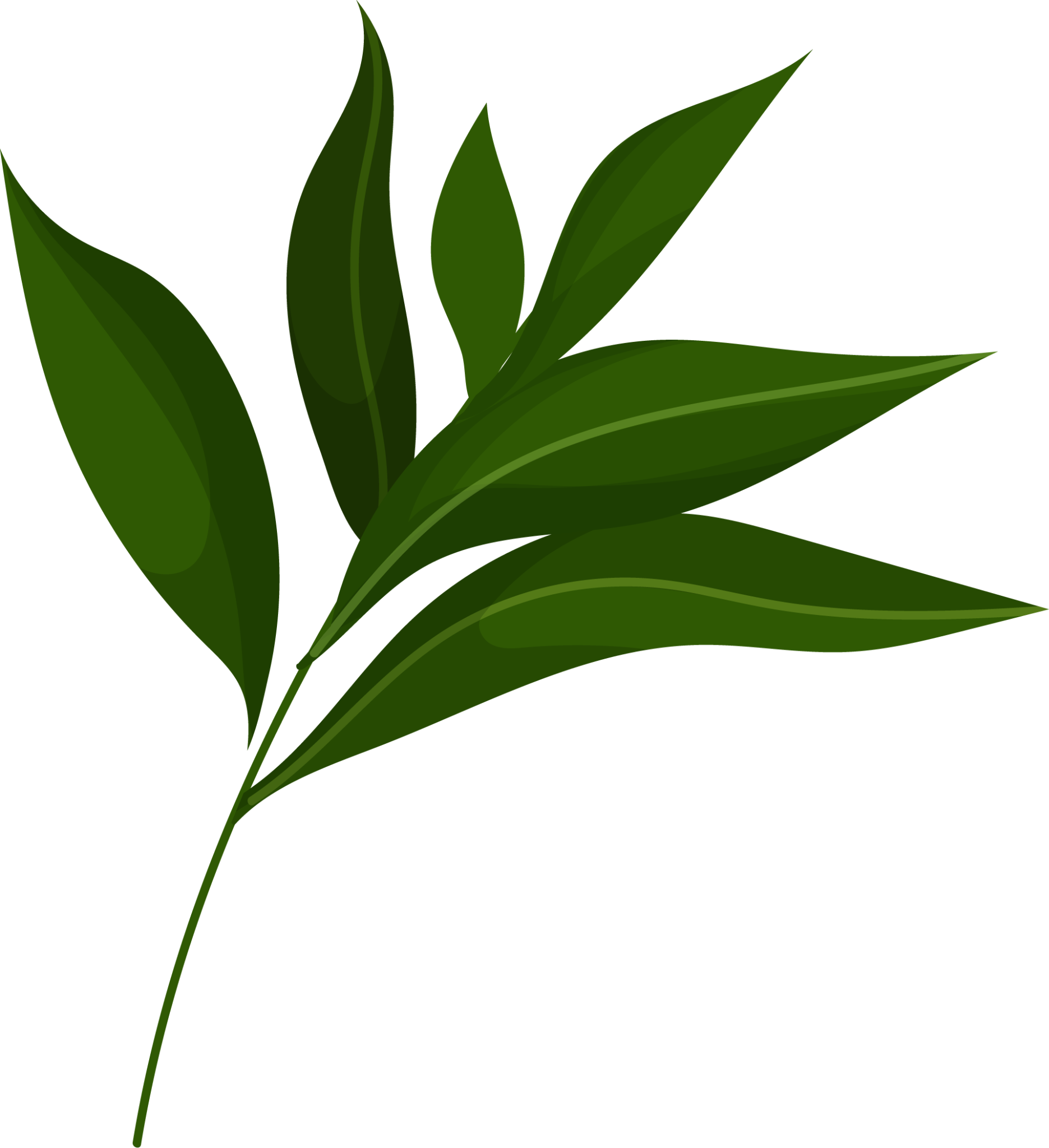 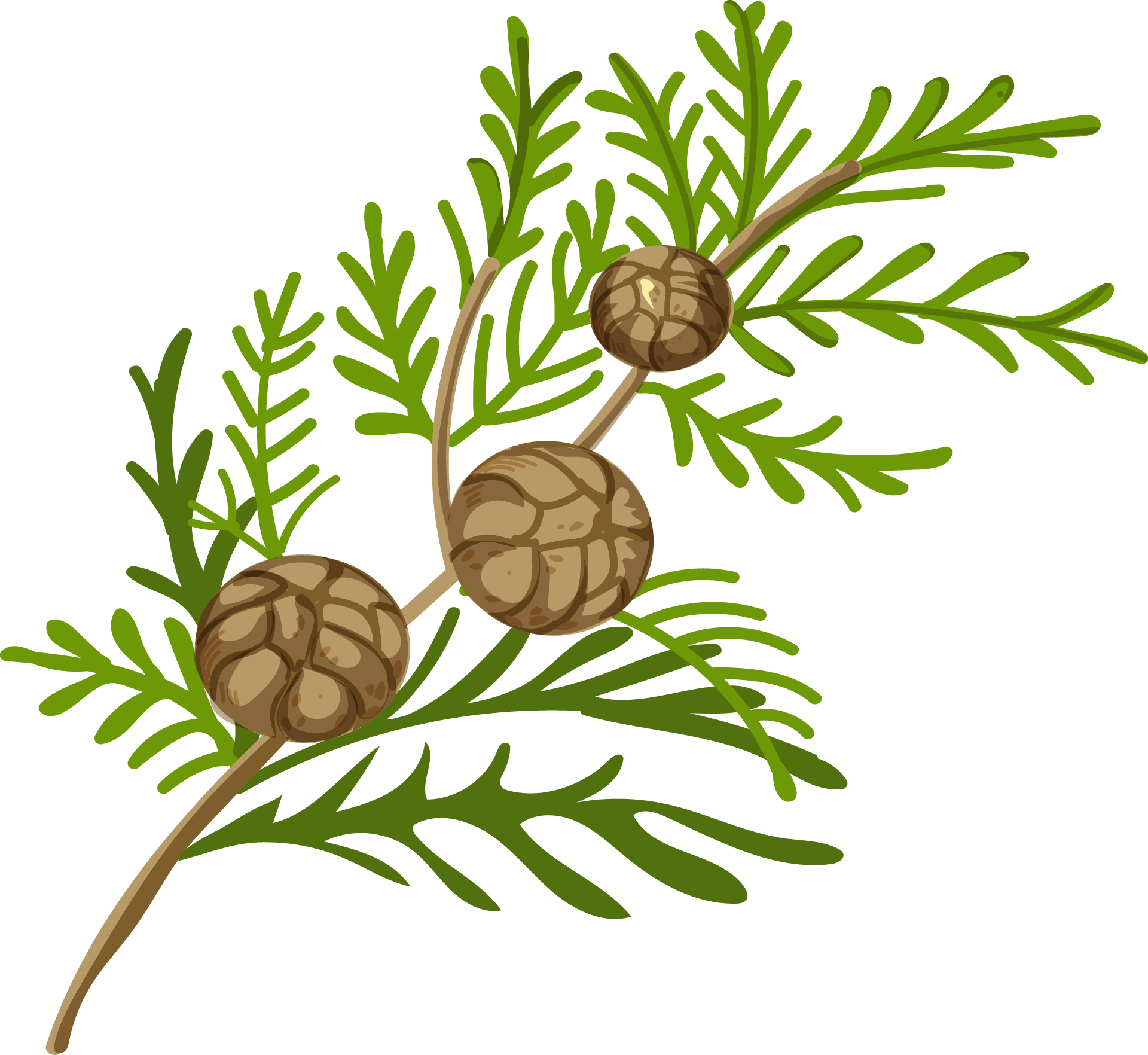